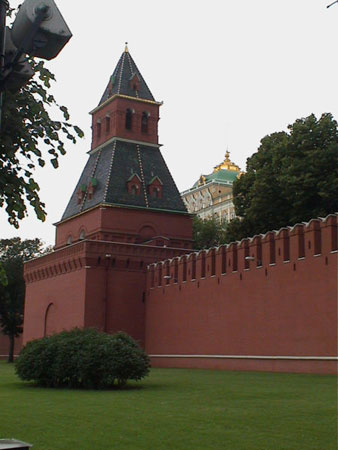 Тайницкая башня – самая старейшая башня Кремля
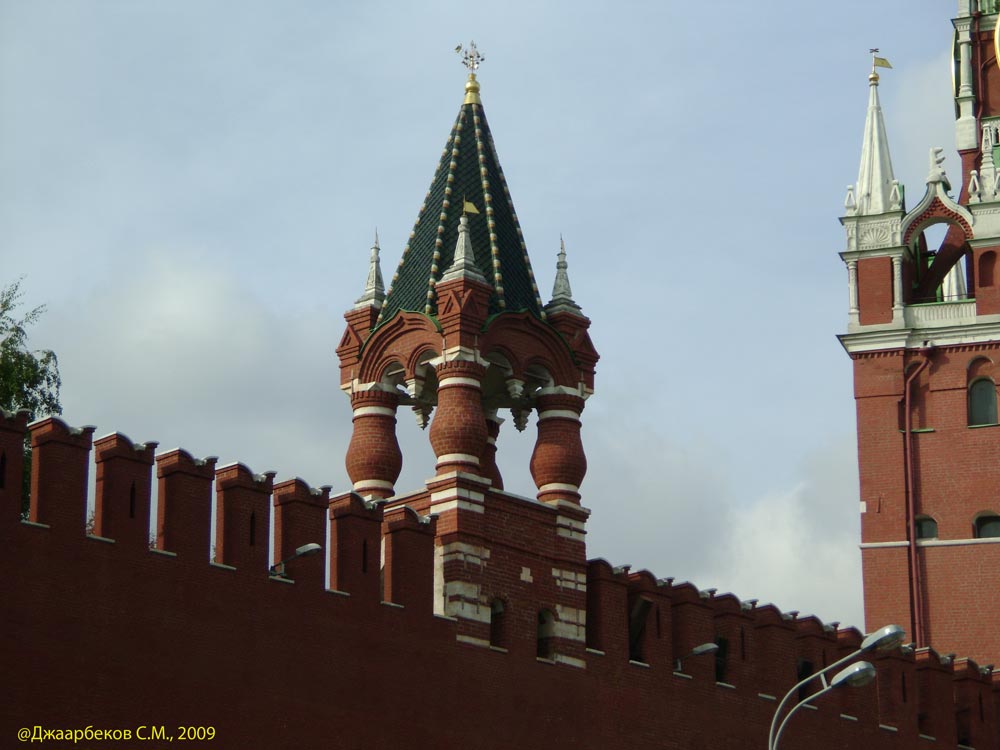 Царская башня – самая молодая башня кремля
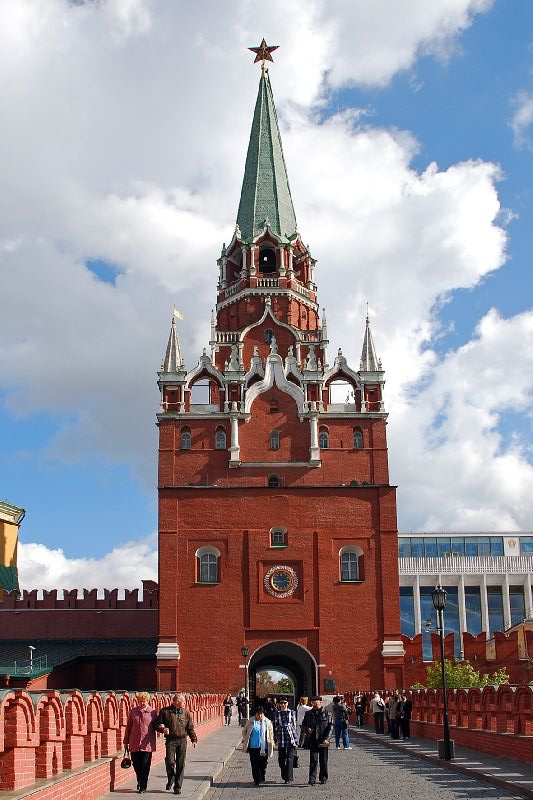 Троицкая башня – самая высокая башня
Кутафья башня – самая маленькая башня
Спасская башня
Соборная площадь
Успенский собор
Благовещенский собор
Архангельский собор
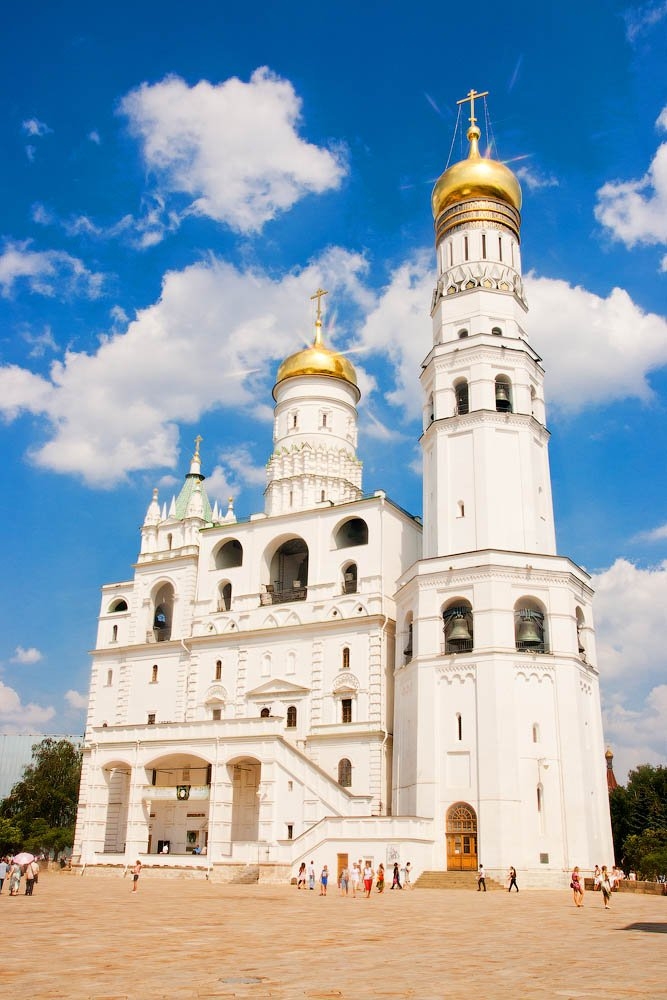 Колокольня Ивана великого
Грановитая палата
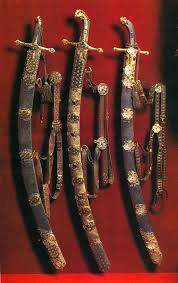 Оружейная палата